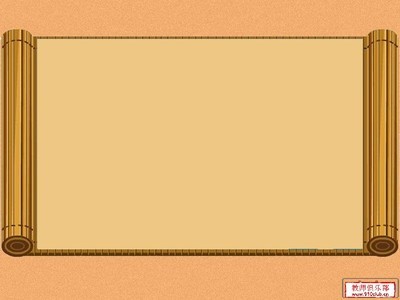 感动中国人物  刘翔
12秒88,他实现了一次伟大的跨越,100年来的记录成了身后的历史,十重栏杆不再是东方人的障碍,因为中国有他,亚洲有他!这个风一样的年轻人,他不断超越,永不言败,代表着一个正在加速的民族。他身披国旗,一跃站在世界面前。
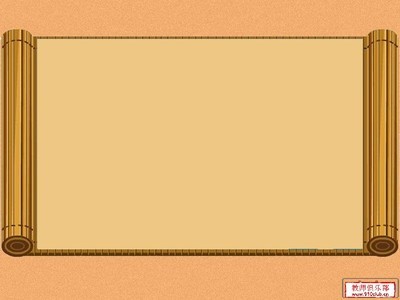 感动中国人物  田世国
“谁言寸草心,报得三春晖?”这是一个被追问了千年的问题。一个儿子在2004年用身体做出了自己的回答,他把生命的一部分回馈给病危的母亲。在温暖的谎话里,母亲的生命也许依然脆弱,但是孝子的真诚已经坚如磐（pán）石。田世国,让天下所有的母亲收获慰藉(jiè)。
12秒88,他实现了一次伟大的跨越,100年来的记录成了身后的历史,十重栏杆不再是东方人的障碍,因为中国有他,亚洲有他!这个风一样的年轻人,他不断超越,永不言败,代表着一个正在加速的民族。他身披国旗,一跃站在世界面前。
“谁言寸草心,报得三春晖?”这是一个被追问了千年的问题。一个儿子在2004年用身体做出了自己的回答,他把生命的一部分回馈给病危的母亲。在温暖的谎话里,母亲的生命也许依然脆弱,但是孝子的真诚已经坚如磐（pán）石。田世国,让天下所有母亲收获慰藉(jiè)。
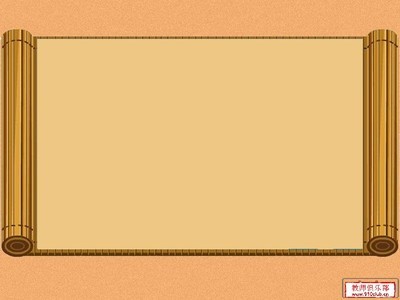 正是花样年华，你却悄然离开。你捐出自己，如同花朵从枝头散落，留得满地清香。命运如此残酷，你却像天使一样飞翔。你来过，你不曾离开，你用平凡生命最后的闪光，把人间照亮。
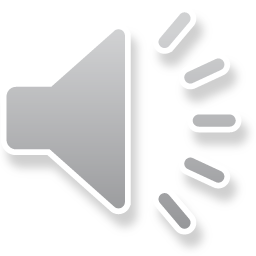 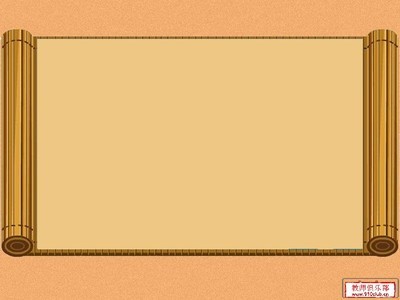 感动中国人物  何玥
正是花样年华，你却悄然离开。你捐出自己，如同花朵从枝头散落，留得满地清香。命运如此残酷，你却像天使一样飞翔。你来过，你不曾离开，你用平凡生命最后的闪光，把人间照亮。
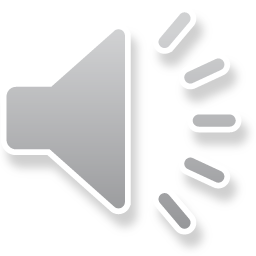 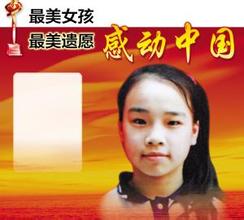 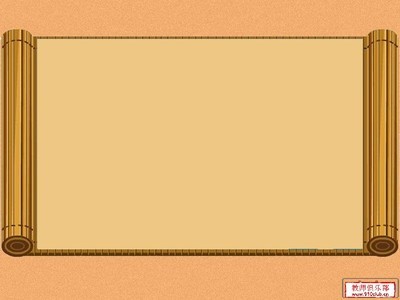 感动中国人物  何玥
正是花样年华，你却悄然离开。你捐出自己，如同花朵从枝头散落，留得满地清香。命运如此残酷，你却像天使一样飞翔。你来过，你不曾离开，你用平凡生命最后的闪光，把人间照亮。
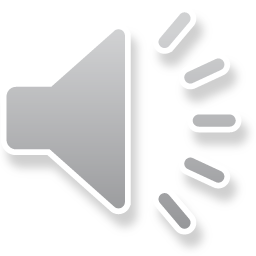 练习写作颁奖词
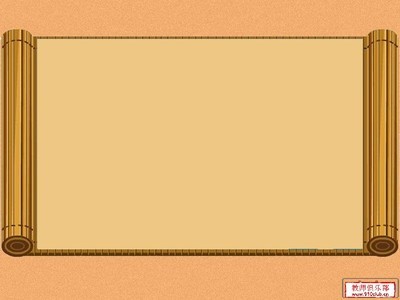 请从《小英雄雨来》《夜莺之歌》《狼牙山五壮士》中任选一个写一段颁奖词。
推荐名言诗句
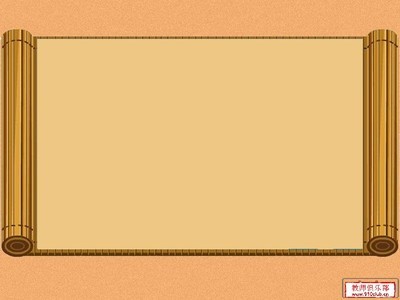 有志不在年高。  
自古英雄出少年。 
捐躯赴国难，视死忽如归。
宁为玉碎，不为瓦全。
宁愿站着生，也不跪着死。
粉身碎骨浑不怕，要留清白在人间.
“生当作人杰，死亦为鬼雄”
人固有一死，或重于泰山，或轻于鸿毛。 
人生自古谁无死，留取丹心照汗青！
感动中国人物  狼牙山五壮士
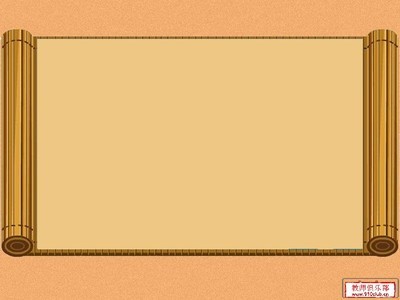 面对日寇，你们打尽了最后一颗子弹。宁可高傲地死，也不屈辱地生。你们的大义凛然，令敌人胆寒；你们的从容不迫，是对敌人最大的蔑视！纵身一跃，把血肉之躯献给壮丽的河山！捐躯赴国难，视死忽如归。你们是中华儿女永不屈服的民族精神的象征！在你们洒下鲜血的土地上，必将盛开最美的花朵！
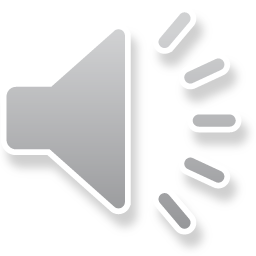